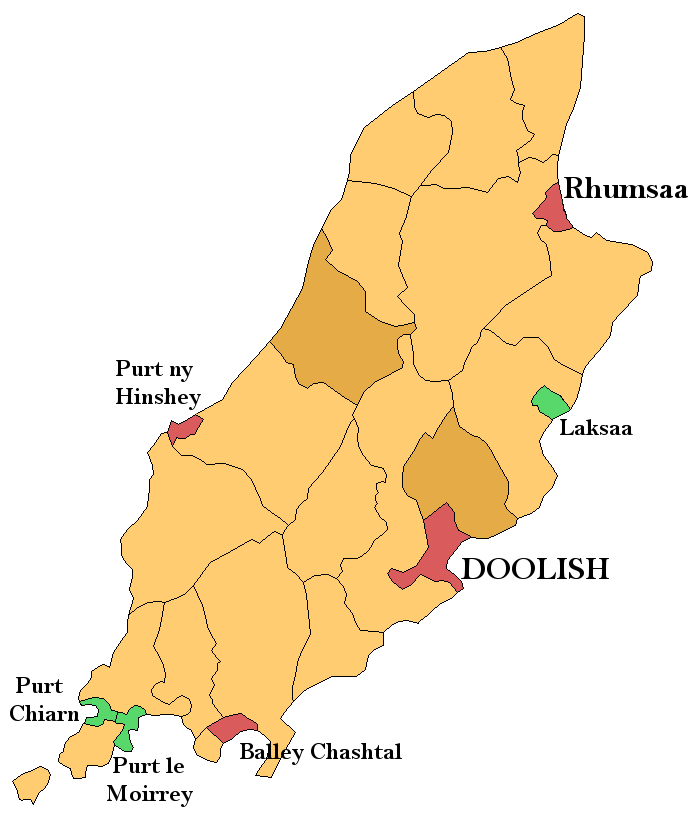 In this game, you can practise the Manx placenames you’ve learnt in PowerPoint 4. 
Listen to where these people live and click on the matching picture.

Go to the next slide to see all the pictures and placenames on the map.
Ellan Vannin
Balley Keeill Eoin
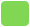 C’raad t’ou cummal?
(Where do you live?)
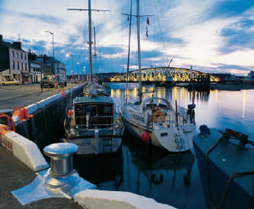 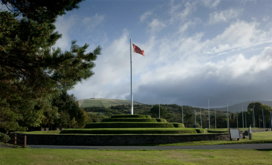 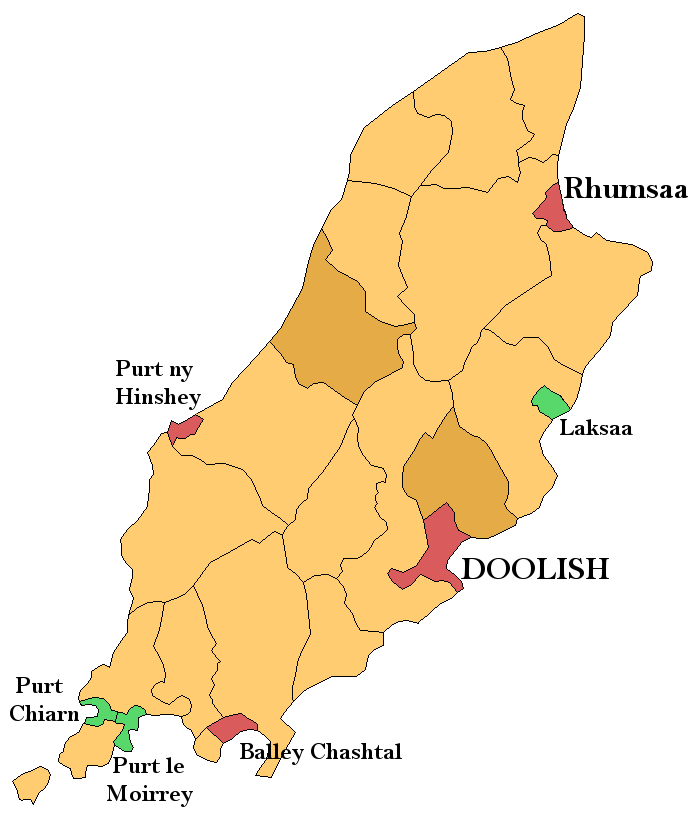 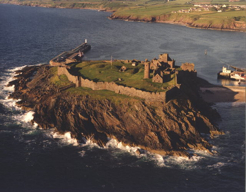 Balley Keeill Eoin
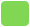 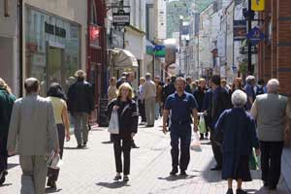 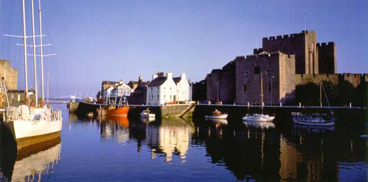 Click when you are 
ready to start the game.
1 /9
C’raad t’ou cummal?
a. What’s your name?
b. How are you?
c. Where do you live?
d.  How old are you?
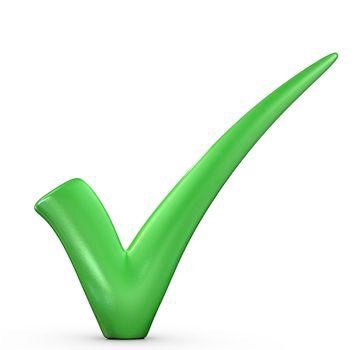 2/ 9
Ta mee cummal ayns Doolish.
a
b
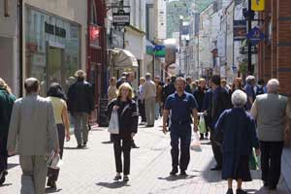 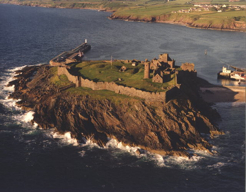 c
d
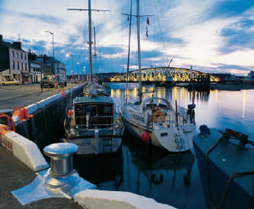 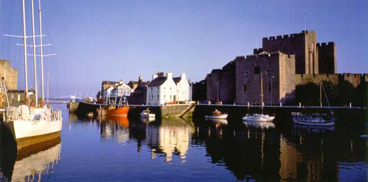 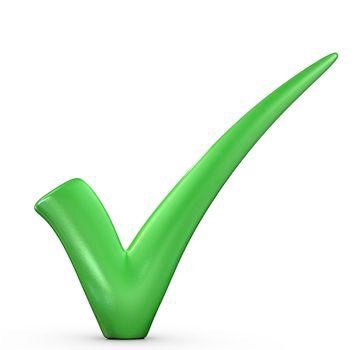 3/9
Ta mee cummal ayns Purt le Moirrey.
a
b
c
d
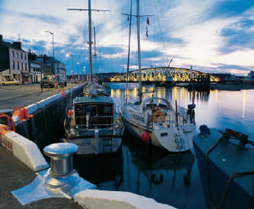 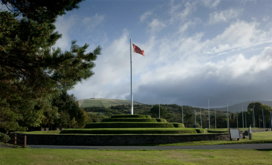 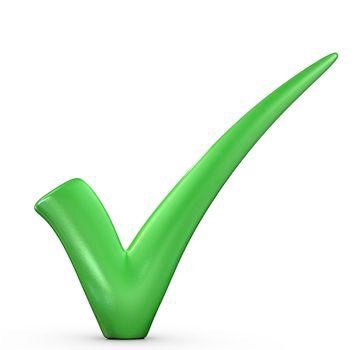 4/ 9
Ta mee cummal ayns Laksaa.
a
b
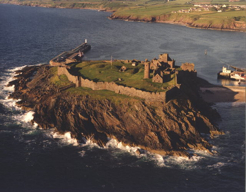 c
d
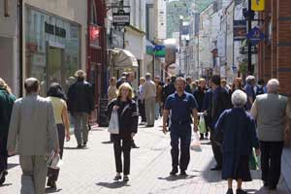 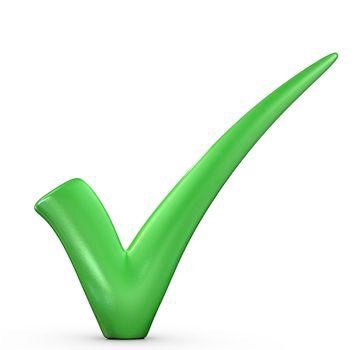 5/ 9
Ta mee cummal ayns Balley Chashtal.
a
b
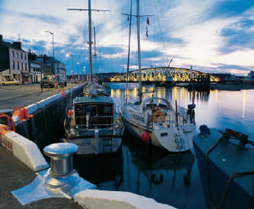 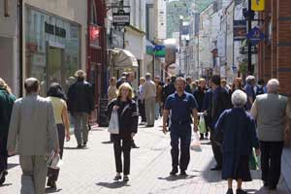 c
d
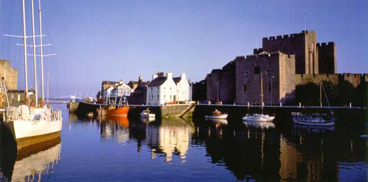 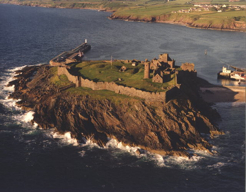 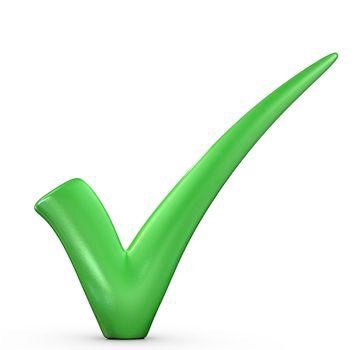 6/ 9
Ta mee cummal ayns Rhumsaa.
a
b
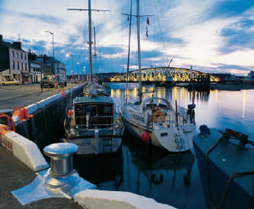 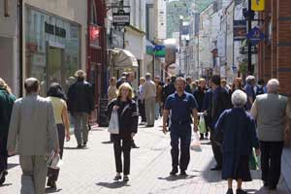 c
d
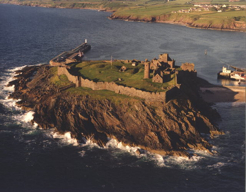 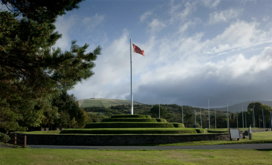 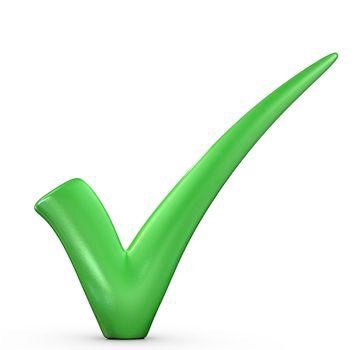 7/ 9
Ta mee cummal ayns Purt ny h-Inshey.
a
b
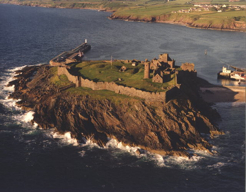 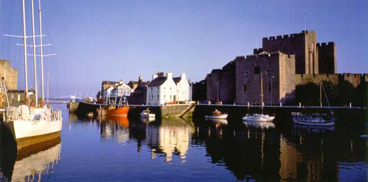 c
d
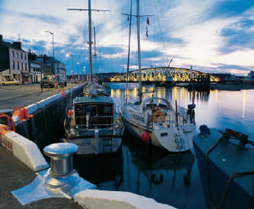 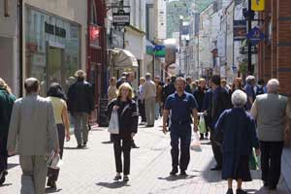 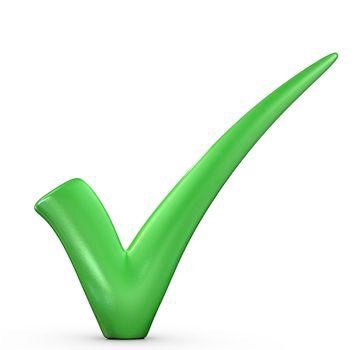 8/ 9
Ta mee cummal ayns Purt Çhiarn.
a
b
c
d
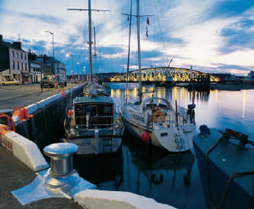 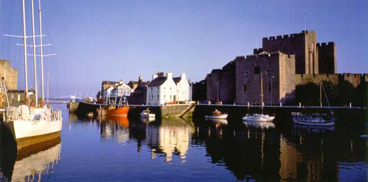 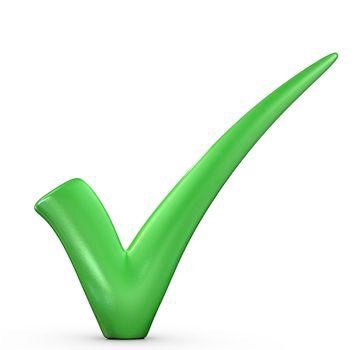 9/ 9
Ta mee cummal ayns Balley Keeill Eoin.
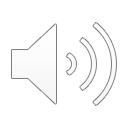 a
b
c
d
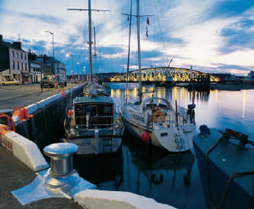 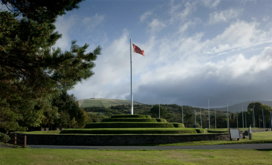 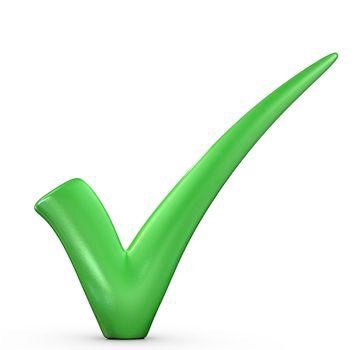 Jeant
Finished
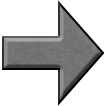 x